01.04.20


L.O: to solve problems involving the calculations of percentages
Reasoning 1

Alex is selling her car.  

The car has decreased in value by 35% since she bought it.

She paid £3,500.

She has worked out that the car is now worth £2,500.

Is Alex correct? 

Explain your answer.
Y6
Reasoning 1

Alex is selling her car.  

The car has decreased in value by 35% since she bought it.

She paid £3,500.

She has worked out that the car is now worth £2,500.

Is Alex correct? 

Explain your answer.


Alex is incorrect because…
Y6
Reasoning 1

Alex is selling her car.  

The car has decreased in value by 35% since she bought it.

She paid £3,500.

She has worked out that the car is now worth £2,500.

Is Alex correct? 

Explain your answer.


Alex is incorrect because 65% of £3,500 is £2,275.
Y6
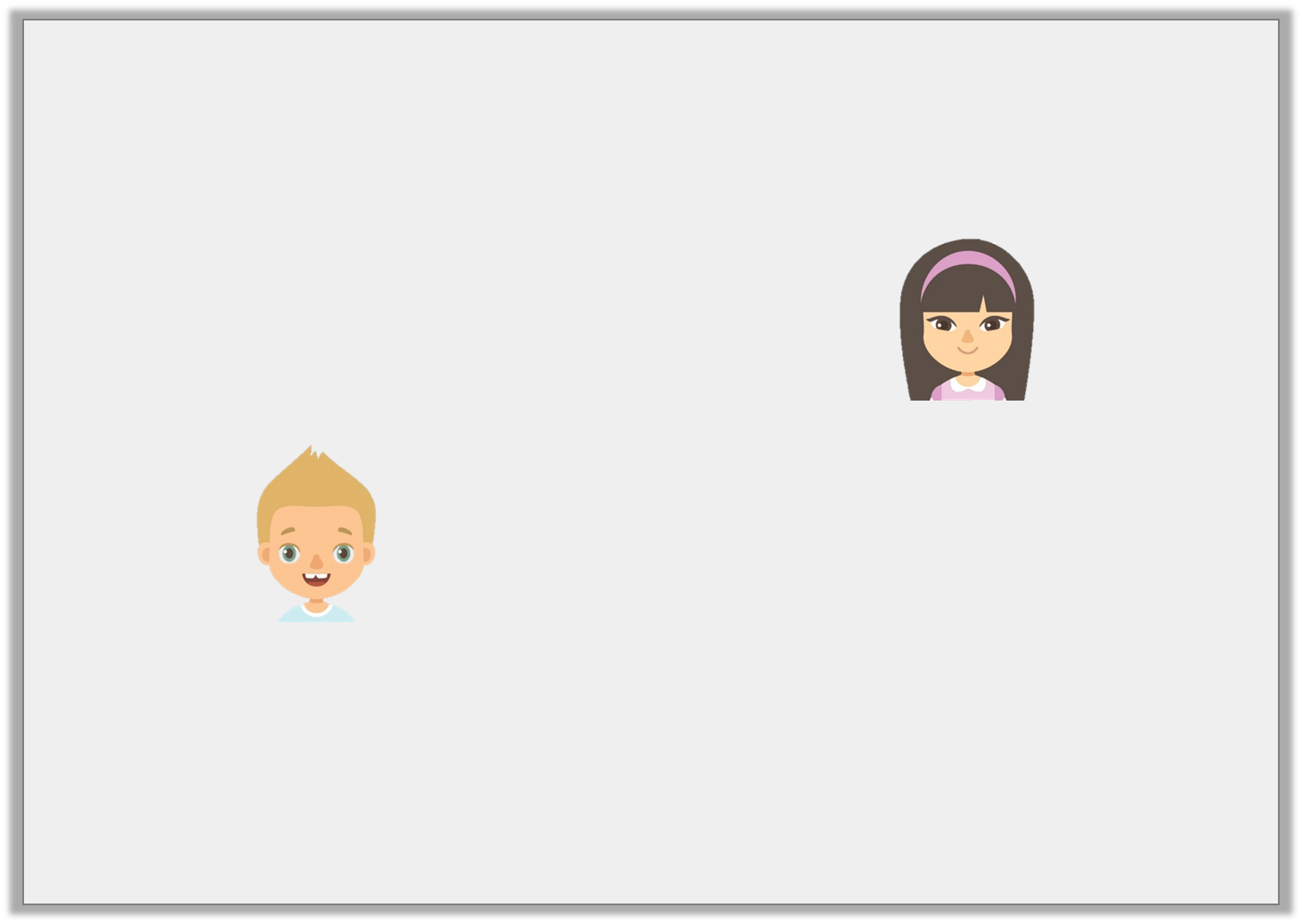 Reasoning 2

Two children were asked to explain their method for calculating a 40% increase:
I find 10% and times it by 4.
I then add this to my original number.
Mia
I divide my number by five and double it. Then I add it to the original number
Harry
Y6
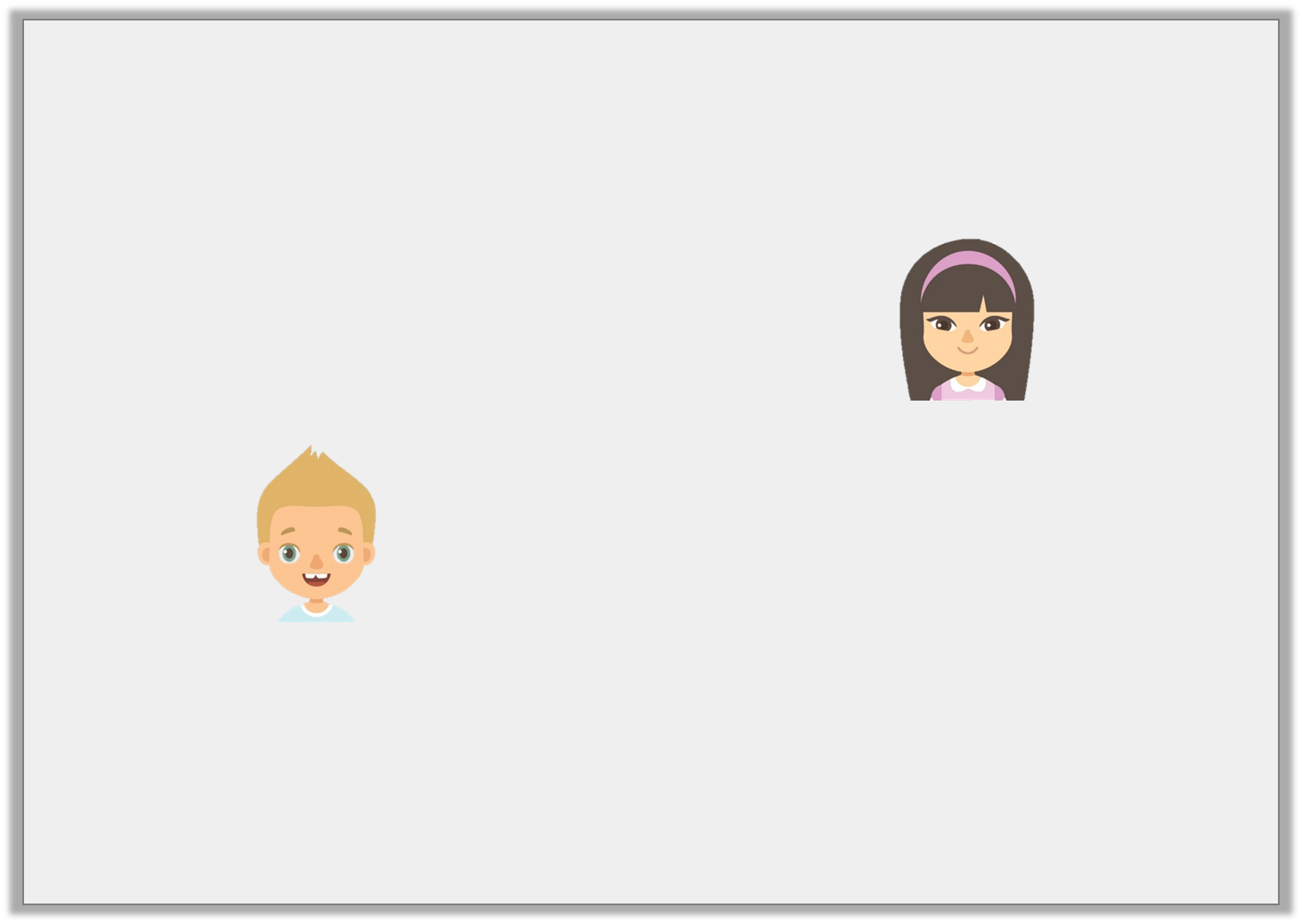 Reasoning 2

Two children were asked to explain their method for calculating a 40% increase:












Both methods are correct...
I find 10% and times it by 4.
I then add this to my original number.
Mia
I divide my number by five and double it. Then I add it to the original number
Harry
Y6
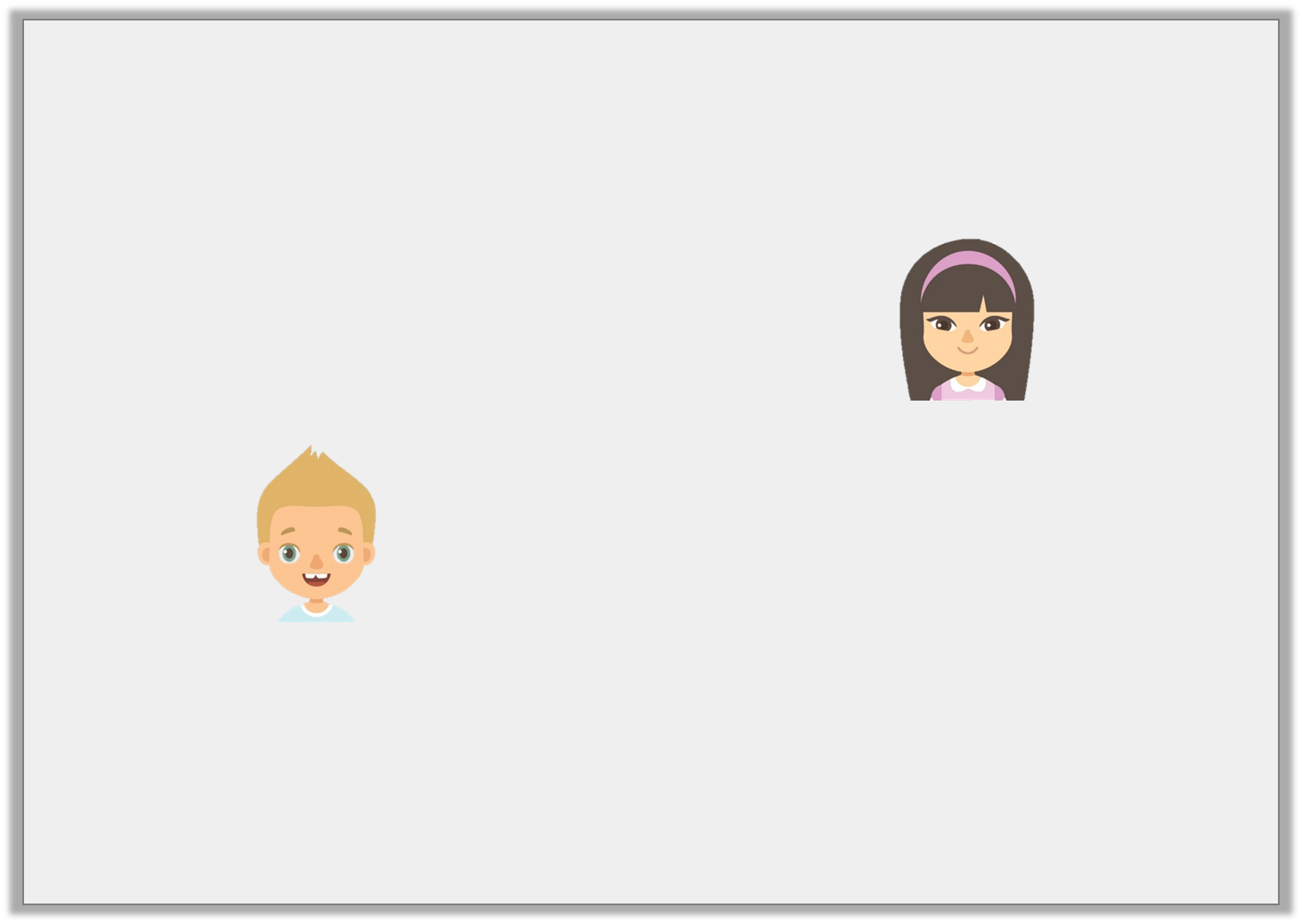 Reasoning 2

Two children were asked to explain their method for calculating a 40% increase:












Both methods are correct, but Mia’s method has fewer steps so may be quicker. Children may have different answers depending on their preferred method.
I find 10% and times it by 4.
I then add this to my original number.
Mia
I divide my number by five and double it. Then I add it to the original number
Harry
Y6
Problem Solving 1

Theo is buying some trainers.​
​
There is 5% off for today only.  ​
​
Theo calculates that 5% of the cost of the trainers is £6.50.​
​
What is the original price of the trainers?
Y6
Problem Solving 1

Theo is buying some trainers.​
​
There is 5% off for today only.  ​
​
Theo calculates that 5% of the cost of the trainers is £6.50.​
​
What is the original price of the trainers?


£130
Y6